Magyar Hereford, Angus, Galloway Tenyésztők Egyesülete
H-7400 Kaposvár, Dénesmajor 2.
E-mail: hereford@t-online.hu; info@mhagte.hu
Web: www.mhagte.hu, www.hereford.hu, www.angus.hu, www.galloway.hu
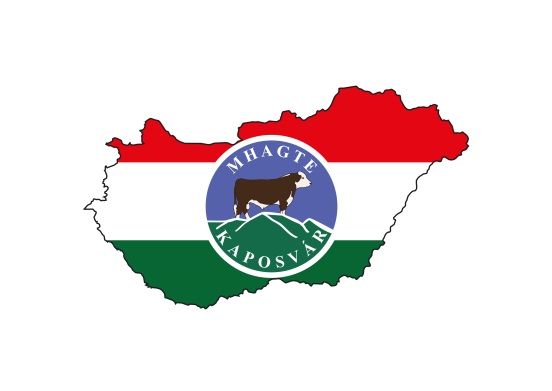 FENNTARTHATÓSÁG ÉS HÚSMARHA TENYÉSZTÉS
Márton Judit
Húsmarhatenyésztési Tanácskozás, Keszthely, 2022
A világ szarvasmarha hústermelésének és  húsfogyasztásának alakulása 1960 -
Folyamatosan növekvő tendencia, 50 év alatt +1,59% éves átlagban
2018-ban: 67,354 millió tonna
2030-ra: 69-89 millió tonna várhatóan
FAOstat data, 2020
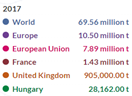 Fajlagos húsfogyasztás ↓↓ 
2018-ban(kg/fő/év) baromfi: 16,7 kg; sertés: 15,8 kg; marha: 8,8 kg.
FAOstat data, 2020
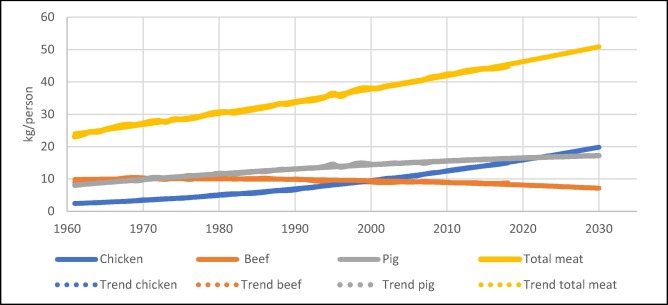 A marhahús szektor globális kibocsátása a sertés- és csirkeágazathoz képest
Jelentősen alacsonyabb termelékenység, hosszabb termelési ciklus a többi állatfajhoz képest
Marhahúsipar legfőbb korlátja a reproduktív élősúlyonkénti alacsony kibocsájtás
Szaporodási- és termelési hatékonyság javítása -> a gazdasági és környezeti fenntarthatóság előfeltétele
Vásárlóerő: EU átlag: 10,1 kg/fő/év  EU-13: 4 kg/fő/év sz.marha.
A EU marhahúságazata
1990-es évek BSE válság→ létszám↓
A világ 3. legnagyobb marhahústermelője.
Anyatehén  állomány 71%-a 4 országban (Franciaország, Spanyolország, UK, Írország) 
Költség ↑, hatékony ↓, piaci versenyhátrány.
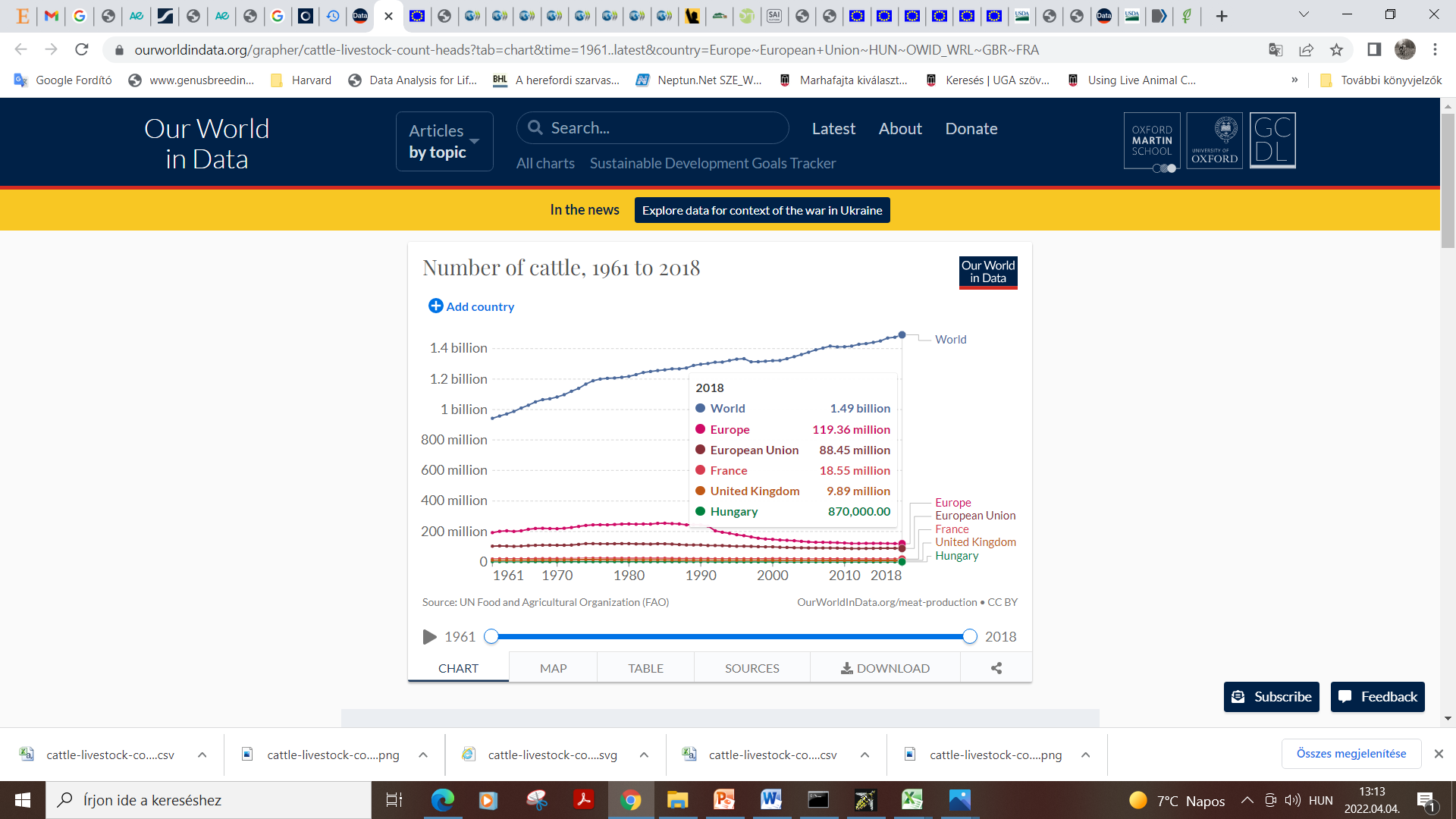 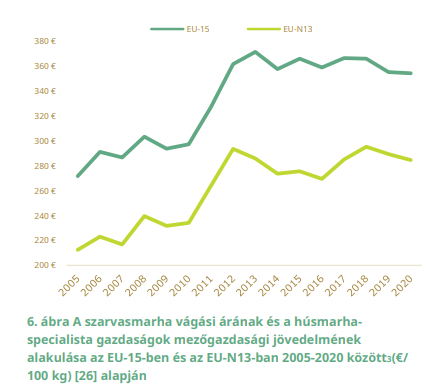 Kihívások: gazdálkodók demográfiai és jövedelmi helyzete, környezeti hatások, éghajlatváltozás, árak, jövedelmezőség 20%↑, társadalmi megítélés,változó fogyasztói igények, világpiaci nyomás
Jövedelem↓, heterogén,  Venetó 72 415 € - Szlovéniában 1985 € ami 35x.
A húsmarha ágazat kihívásai, a fenntartható gazdálkodás
Munkaerő áramlás, öregedő húsmarhatartó generáció, röghöz kötöttség, képzett munkaerő hiánya, jelentős munkabér különbségek.
Alacsony jövedelmezőség, támogatásokkal szembeni ráutaltság, piaci kitettség, piaci zsugorodás, strukturális válság, versenyhátrány .
Osztatlan közös földtulajdonok, mezőgazdasági termőterületekért folyó verseny, csökkenő mezőgazdasági terület.
Klímaváltozás, szélsőséges időjárási körülmények, környezettel, időjárással szembeni kiszolgáltatottság.
Szigorúbb állategészségügyi és állatjóléti elvárások.
A fogyasztók élelmiszerbiztonsági, egészséggel kapcsolatos igényei.
Marhahústermelés összkép, fogyasztói preferencia → marketing 
Heterogén  rendszerek, jelenlegi modellek fenntarthatóbbá alakítása elengedhetetlen → fűalapú rendszer (föld, hatékonyság)
A fenntarthatóság alappillérei
Gazdasági életképesség
Társadalmi felelősségvállalás
Környezet tudatosság
Bármely ágazatban, ha egy márka valamilyen módon nem foglalkozik fenntarthatósági szempontjaival, akkor a fogyasztói prioritások változásával lemarad.
1. Gazdasági életképesség
Cél: vidéki gazdaságok, közösségek életszínvonalának javítása, a marhahús megfizethetősége a fogyasztók számára, a marhahústermelők biztos jövedelme. 
Szűk keresztmetszet:
EU húsmarha gazdaságok ~ 100%-ban a KAP kifizetésekre támaszkodnak, nem versenyképes → kiszolgáltatottság.
Régiónként eltérő termelékenység, EU-N13 érzékenyebb, kiszolgáltatottabb. Csökkenő gazdaság, kedvezőtlen adottságú területek kihasználatlansága.
Ráfordítás arányos hatékonyság (átlagos ráfordítást 1-nek tekintjük): Dél-Amerika 0,9; Új-Zéland: 1; Ausztrália 1,2; USA, Kanada:1,3; EU átlaga 1,5. → nem versenyképes
Legeltetésre alapozott húsmarhatartás marginális területeken → adott régió fő jövedelem forrása → közösségek, háztartások ár érzékenysége
Ellátási lánc: alacsony haszonkulcs, olcsóbb import, magas beszállítási árak, változó munkaerő költségek → EU-n belüli piac zsugorodás, világpiaci versenyhátrány.
1. Gazdasági életképesség
Függ: jövedelmezőség, pénzügyi megtérülés, hatékonyság, környezeti és társadalmi fenntarthatóság
Szükséges a rövid és hosszútávú fenntarthatósághoz: Jövedelmezőség; likviditás; fizetőképesség ;kockázatkezelés; fogyasztói kereslet, megfizethető termék 
Az ágazat életképessége: hatékonyság növelés, támogatástól való függés csökkenése, jövedelmezőség javítása a megfelelő tartástechnológia, fajta- és genetika alkalmazásán keresztül.
Hosszú távú gazdasági fenntarthatóság, rövid távon negatívan befolyásolhatja a jövedelmezőséget.
Szarvasmarha hizlaló telepek egy állatra jutó termelékenysége-állategységre jutó teljes éves állatállomány pénzügyi megtérüléseként mérve Dániában 3.787 €/ÁE, Lettországban 344 €/ÁE. Inputköltségek eltérőek (DNY-ÉK ↓). Átlag jövedelem/hízlaló gazdaság: Venetó:107.213 €/év, Szlovénia: 2.365 €/év.
2. Társadalmi felelősségvállalás
Élelmiszerbiztonság: kiváló minőségű fehérje, hozzáférhetőség, táplálék/takarmány verseny.
Állatjólét: legeltetés, állategészségügyi költség, elhullás
Munkaerő: munkakörülmények, bérek, megélhetés, biztonságos munkakörnyezet, fenntartható vidékfejlesztés, falvak elnéptelenedésének elkerülése.
Társadalmi tőke:közjavak, foglalkoztatás, kulturális örökség.
Fogyasztó szerepe, elvárások: természetszerű, extenzív, bio tartástechnológia→prémium támogatások, címkézés. Élelmiszer pazarlás csökkentése : USA 2.500$/év/háztartás, marhahús legkevésbé pazarló (20%), felére csökkentés +10% ágazati fenntarthatóság.
3. Környezet tudatosság
Természeti erőforrások, ökoszisztéma: talaj termékenység,  biodiverzitás fenntartása, erózió elleni védekezés.
Legelő: részben marginális területekre alapozható, alacsonyabb szántóterület lekötés; helyes legelőgazdálkodás → szénmegkötés.
Emberi fogyasztásra alkalmatlan, alacsony minőségű takarmányból emberi fogyasztásra alkalmas kiváló minőségű fehérjeforrás előállítása.
Levegő: minőség  javítása, klímaváltozás mérséklése, kibocsájtott CO₂↓.
Víz: eutrofizáció megelőzése.
Talaj: szénmegkötés, talajkarbantartás, erózió védekezés.
Upcycling: melléktermék élősúly 44%: ruhaipar;  gyógyszeripar, festékipar, kozmetikumok, hangszerek; fotográfia; vitaminok; kenőanyag, fékfolyadék, biodízel, szervestrágya.
Fenntartható húsmarhatartás, hatékonyság növelés lehetőségei
Viszonylag kis testtömeg, gazdaságos tartás.
Kedvező szaporasági tulajdonságok: 
365 napos két ellés közötti idő 
24 hónapos korra leellő üszők (kifejlettkori súly 85%-a, üszőnevelés)
5% alatti selejtezés szaporodásbiológiai okok miatt
95% feletti ellés, borjú választás
Könnyű ellés
Tehenek 80%-a 2 hónapon belül leellik → tavaszi legeltetés  
Anyatehén beruházási költség megtérülés 6 borjú, 1 vagy 2 borjú veszteség 9 vagy 10 választott borjú kell.     
Hosszú hasznos élettartam.
Fenntartható húsmarhatartás, hatékonyság növelés lehetőségei
Jó hústermelő képesség.
Korán érés.
Takarmányhasznosítás, legelőkészség, minimális szántóföldi takarmány igény.
Jó szervezeti szilárdság, szélsőséges időjárási körülményekhez történő   alkalmazkodás, nyugodt temperamentum.
Az EU Közös Agrárpolitika (KAP) kiemelten támogatja a jövőben az agroökológiai elveken alapuló állattenyésztést, a gyepre alapozott marhahús rendszereket, a minőségi, helyi, hegyvidéki stb. termék címkézéseket a vidéki környezet és megélhetés megőrzése, az ökoszisztéma fenntartása érdekében.
Fajta, genetika, genomika, TÉB, tartástechnológia, takarmányozás, legeltetési rendszer.
Takarmányhasznosítás, legelőkészség, növekedési erély, testméret a fenntartható gazdálkodás
A TEAGASC: Azonos takarmányadagon 75 hereford vagy 50 kontinentális fajtájú egyed hizlalható, takarmányozási költség ↓, haszonkulcs ↑ (French, Lync, 2019). A hereford húsmarhák a kontinentális fajtáknál három hónappal korábban vágásérettek, kiváló minőségű végterméket adnak 18-20 hónapos korukra. 
USMARC 2003-2012.: 5600 egyed vizsgálata; takarmány költség (tinó/év) 5 éves ciklusra a hereford esetében volt a legalacsonyabb. + 5,80 $ charolais, +19,75 $ aberdeen angus, +22,16 $ szimentáli, +22,79 $ red angus. A hereford kimagasló takarmányhasznosító (Bedwel, 2017). 
AHA  2007.: hereford bikák és aberdeen angus tehenek keresztezésének heterózis hatását modellezték 10 éves ciklusra. A kutatás eredményei: + 7% -os vemhesülési arány, jobb takarmányhasznosítás és napi súlygyarapodás. A hereford keresztezett tehenek a szaporasági tulajdonságok és a hosszú hasznos élettartam következtében +20%-os költségmegtakarítást eredményeztek ugyanazon ráfordítások mellett (Pierce, 2009).
Négy fajta összehasonlítása tejtermelő állományon végzett keresztezésben. Cél 18 - 21 hónapos korra üsző 275 kg, bika 300 kg hasított testsúly. A hizlalás a 2. nyári legeltetési időszak végéig, a többlet téli takarmányozási költség elkerülésére érdekében.
A hereford kiemelkedő: koránérés, takarmányhasznosítás, legelőhasznosítás, súlygyarapodás. Alacsonyabb költség, kevesebb takarmány, hamarabb elért vágósúlyt, fontosak a fenntartható szarvasmarhatartás stratégiájának kialakításakor. (Marren, 2020)
KÖSZÖNÖM MEGTISZTELŐ FIGYELMÜKET!